Neuroscience Update Lecture Series
Introduction to Brain Tumors
Objectives:
2
[Speaker Notes: New Slide]
What Is the Incidence?
16,000 new cases each year
13,000 deaths attributed to brain tumor
2.4% of all cancer deaths
60% are malignant gliomas
3
Etiology
Primary -  unknown
Genetic - hereditary
Metastatic 
35% - lung
20% - breast
10 % - kidney
10% - gastrointestinal tract
4
Primary Brain Neoplasms: Frequency*
*Total is >100 due to rounding.
GBM = glioblastoma multiforme.
Levin VA, et al. In: Cancer Principles and Practice of Oncology. 1997;2022-2082.
5
[Speaker Notes: Read through slide








Reference:
1. Levin VA, et al. In: Cancer Principles and Practice of Oncology. 1997;2022-2082.]
Glioma Grading
6
Why is Pathology So Important: Median survival
7
Who Gets Brain Tumors?
Astrocytoma- most common in young adults 30-50
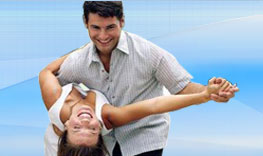 GBM- more common in older adults 55-65
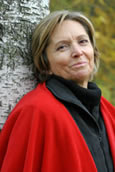 Astrocytoma, Brain stem glioma, PCA, PNETS
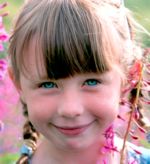 8
Key Clinical Questions
What is the patients’ overall clinical health?
Guides decision making for treatment choices
Is this a tumor only in the brain or do they have cancer somewhere else?
Are there any clues on the imaging studies of the brain that tell us what type of tumor it is?
9
Quality of Life
No universal definition for QOL
Many available HRQOL surveys
Most measure physical and cognitive symptoms
Progression free survival
Some allow surrogates and others require that the patient answer
MRI Brain
Some tumors such as meningioma, acoustic schwannoma, can be identified largely based on radiographic characteristics
Low grade astrocytoma usually non-enhancing, best seen on t2/flair
PITFALL- To be sure, tumors require biopsy for a pathological diagnosis
11
Diagnostic Procedures
Radiological Imaging
Computed Tomography Scan (CT Scan) with/without contrast
Magnetic Resonance Imaging (MRI)         with/without contrast
Positron Emission Tomography scan  (PET scan)
12
[Speaker Notes: Diagnostic Procedures
Computed Tomography (CT Scan)
 evaluate bony lesions, hemorrhages with enhancement – enhancing tumors
may miss smaller parenchymal lesions
Magnetic Resonance Imaging (MRI)
 structures shown in three planes
with and without contrast – enhancing lesions
document smaller parenchymal lesions
MRI angiography – visualization of vascular structures 
MR Spectroscopy – documents chemical composition- brain metabolites – increased choline peak – tumor lactate peak – tumor necrosis diagnostic and prognostic tool           
Positron Emission Tomography scan  (PET scan) 
F-18 fluorodeoxyglucose (FDG) 
measures tissue metabolism
differentiate treatment related necrosis vs. tumor necrosis]
Goals of Treatment
Cure? Complete resection +/- adjunctive treatment with radiation/chemotherapy
Prolong life
Control local infiltration of tumor cells
Palliation ( make things better briefly, control symptoms, not to cure)
13
Are There Really Benign Brain Tumors?
Better named, slow growing
All can behave in a malignant fashion
Overall survival from any brain tumor diagnosis at 5 years estimated 13-26%
14
Extra-axial
Meningioma 
Metastatic
Acoustic Neuromas (Schwannoma)
Pituitary adenoma
Prolactin-secreting 
Growth hormone –  deficiency
Adulthood
Neurofibroma
DSUS/COD/0914/0144
15
[Speaker Notes: Extra-axial -originate from supporting structures of CNS
Meningioma - slow-growing, attached to meninges, usually benign

Metastatic
usually from lung, breast, kidney and GI
enhancing – necrotic – center, peri-tumoral edema, occurs in gray matter

Acoustic neuroma – VIII cranial nerve – benign

Pituitary adenoma
classification by hormone secretion
classification by location- adenohypophysis – anterior pituitary
prolactin-secreting – serum prolactin - >500mU/L
	a. micro-adenoma – hyperprolatinemia, galactorrhea, amenorrhea, infertility, 	males – impotence
	b. macro –adenoma – mild hyperprolactinemia due to disruption of pituitary stalk
growth hormone –  deficiency
childhood – dwarfism, slow/absent growth
absent/delayed sexual development, cephalofacial disproportion
Adulthood- 
increased body fat, decreased muscle mass
decreased bone density – increased risk of fractures,  impaired glucose tolerance

Neurofibroma – genetic because of autosomal dominant mendelian trait, firm, encapsulated lesions 
attach to nerve, benign, late in childhood/early adolescence, surgery, radiation]
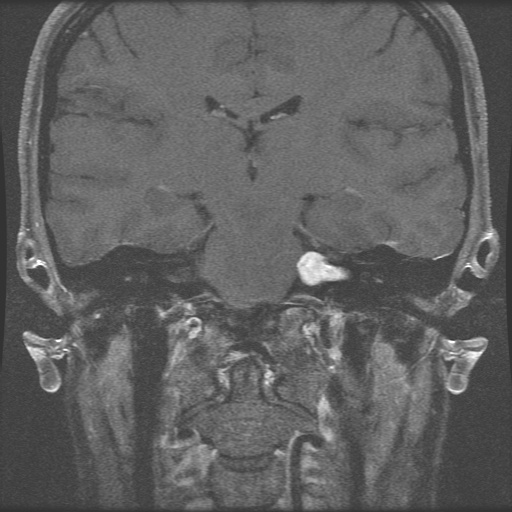 -Dumbbell shape
-Level of eighth cranial nerve
Acoustic schwannoma
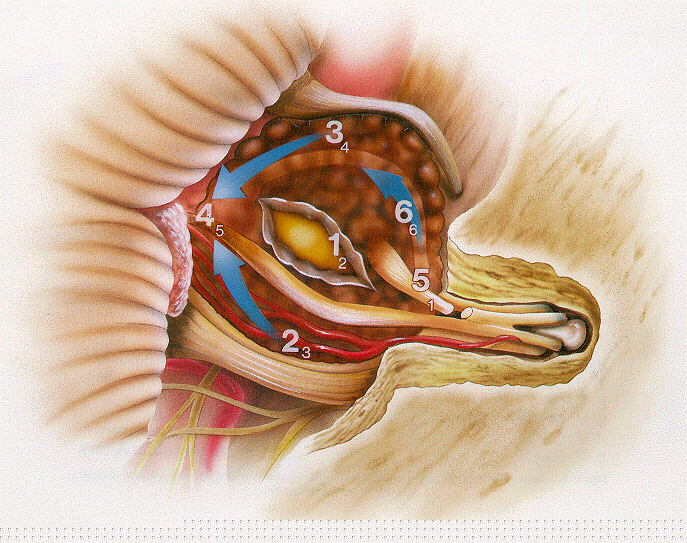 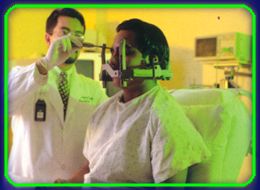 16
Acoustic Schwannoma
Considered benign
Radiosurgery has largely replaced open surgery
Goal is tumor control
Common symptoms, hearing loss, tinnitus, vertigo, headache, gait and balance disturbance
17
Facial nerve palsy
Clinically A BIG DEAL!!
Interferes with effective swallowing, predisposes to aspiration
Exposure keratopathy
Loss of self- image
Depression
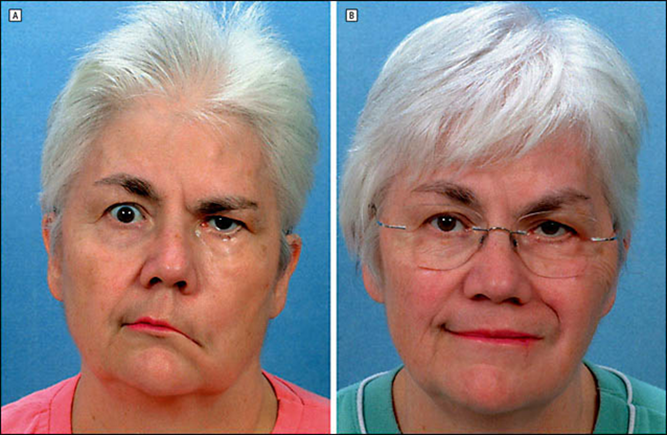 Risk is 4-15% after open surgery and 1-3% after Gamma Knife
18
Hearing…What did you say?
Normal hearing and moderate hearing loss comparison
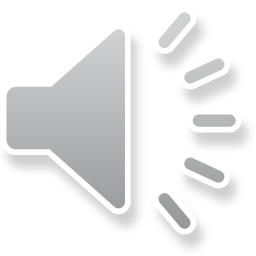 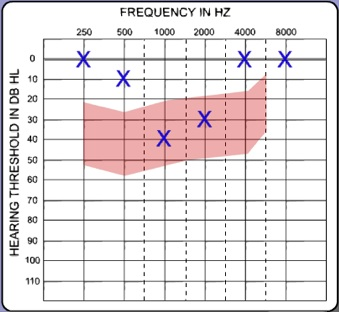 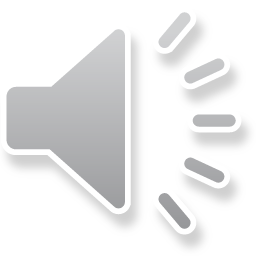 Exposure Keratopathy
Good nursing care is ESSENTIAL!!
Artificial tears Q2hr, Taped eye closure, early reporting of increased reddness- can cause blindness
For treatment failures
Bo Tox
Tarsohaphy
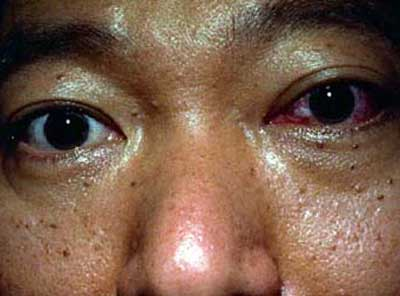 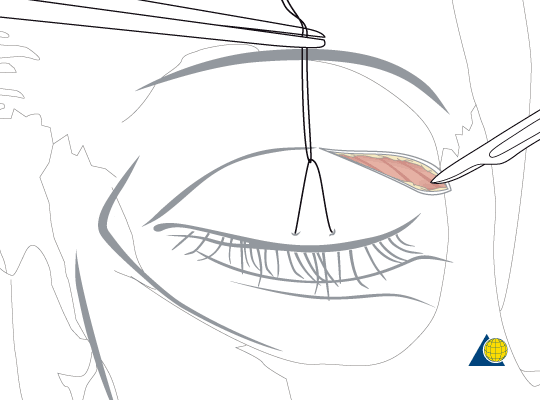 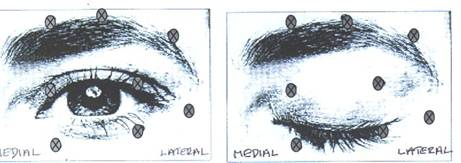 DSUS/COD/0914/0144
20
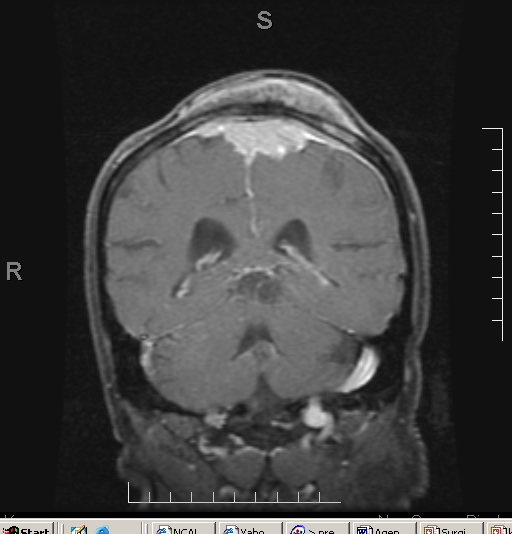 -Homogenously enhancing
Extra-dural
-Bony involvement
-Calcifications
Meningioma
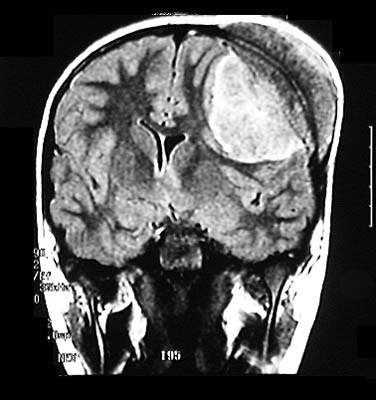 DSUS/COD/0914/0144
21
Meningioma
Usually Benign, slow growing
May be observed, treated with open surgery or radiosurgery ( not primary treatment choice)
Often present with headache, seizure, sx based on location.
4-50% have recurrence ( Thought to be based on completeness of resection)
22
Meningioma
Radiographic signature features: homogenously enhancing extra-axial lesion
MRI not helpful in discriminating grade or histopathology
Intratumoral cystic change and extracranial tumor extension may help identify atypical/malignant meningiomas
Sources: Eur J Radiol. 2011 Jun 30. Is diffusion-weighted imaging useful in grading and differentiating histopathological subtypes of meningiomas?
J Clin Neurosci. 2010 May;17(5):584-7. Epub 2010 Mar 9.Do aggressive imaging features correlate with advanced histopathological grade in meningiomas?
23
Meningioma
Survival better in young people (81% in patients aged 21 to 64 and 56% for patients 65 years of age or older.)
 5 year recurrence after any treatment 18.2-27.2%
Location an important variable in morbidity- proximity to venous sinuses, brain stem, sella, optic nerve
Meningioma carries the highest risk of DVT of all intracranial tumors (22-45%)

Sources: Central Brain Tumor Registry of the United States, Sawaya R, Cummins CJ, Kornblith PL: Brain tumors and plasmin inhibitors. Neurosurgery 15:795800, 1984, Sawaya RE, Ligon BL: Thromboembolic complications associated with brain tumors. J Neurooncol 22:173181, 1994, Sawaya R, Zuccarello M, Elkalliny M, et al: Postoperative venous thromboembolism and brain tumors: Part I. Clinical profile. J Neurooncol 14:119125, 1992
24
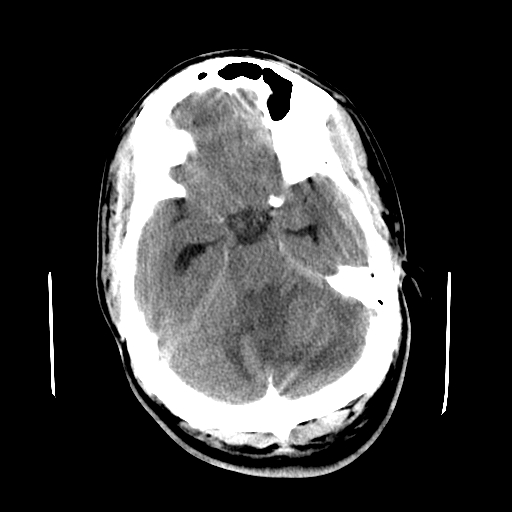 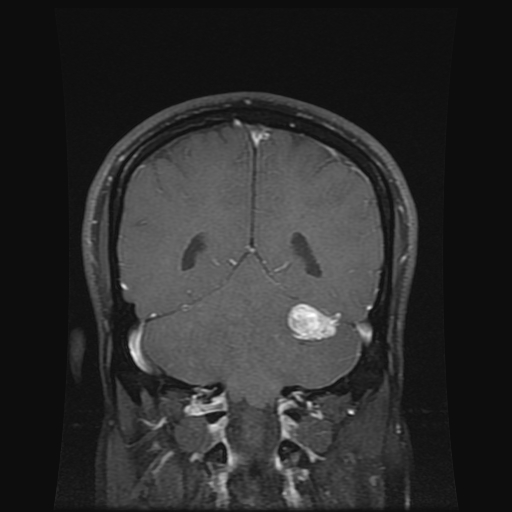 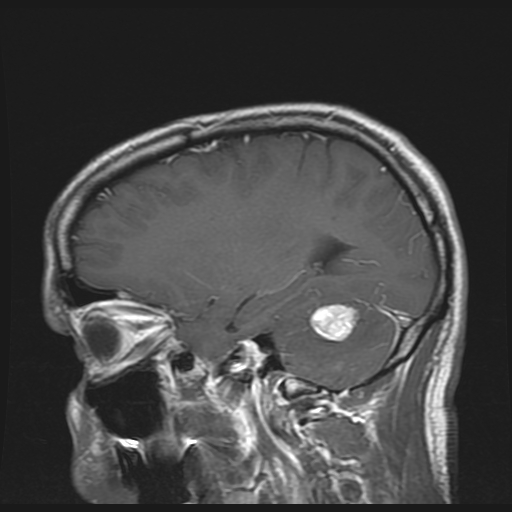 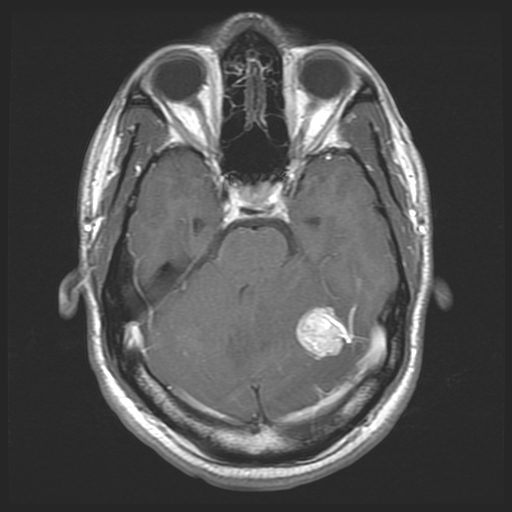 DSUS/COD/0914/0144
25
Hemangioparacytoma
Highly vascular tumor. Increased surgical blood loss
26
Glioblastoma Mutliforme
Malignant form primary brain tumor
Poor survival despite multimodal RX
Common tx resection +/- radiation, chemo
Rapid growth- may double every 10 days
Expected survival with tx 12-15 months from the time of diagnosis
DSUS/COD/0914/0144
27
-Heterogeneous enhancement pattern
-Necrosis
-Cytotoxic edema (contains tumor)
-Crossing midline
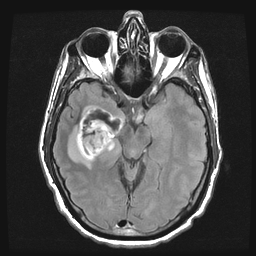 Glioblastoma Multiforme
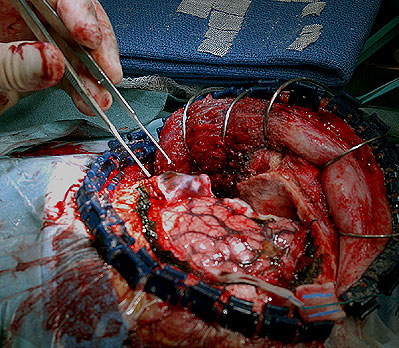 28
Surgery: General Outcomes in Malignant Glioma
Improved overall survival rates if GTR
Resected patients have improved QOL compared to biopsy alone
Improved results of subsequent radiation therapy and chemotherapy
Improved clinical outcomes
Levin VA, et al. In: Cancer Principles and Practice of Oncology. 1997;2022-2082.
29
[Speaker Notes: Read through slide











Reference:
1. Levin VA, et al. In: Cancer Principles and Practice of Oncology. 1997;2022-2082.]
Limitations of Surgery
Eloquent brain (brain that is important for function)
Tumor multifocal, diffuse
Repeat craniotomy- increased risks of infection, CSF leak
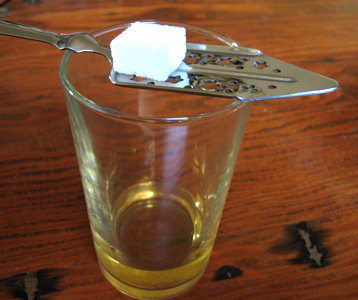 30
Standard Craniotomy
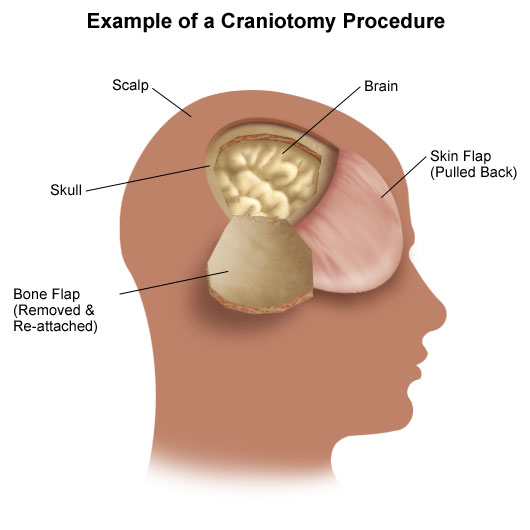 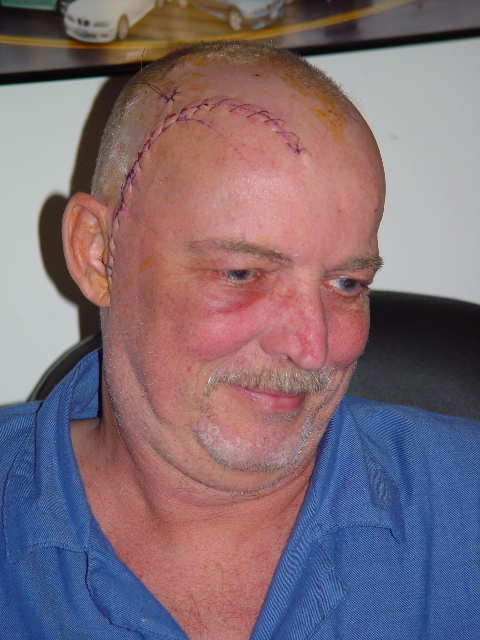 31
New Surgical Options
Minimally invasive surgery
Uses natural corridors to access the brain
Less post operative pain, faster recovery
Reduces trauma to the brain and surrounding tissues
32
Surgery Through the Eyebrow
1 Inch incision through the eyebrow
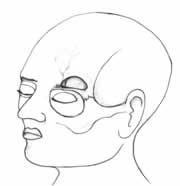 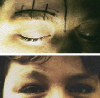 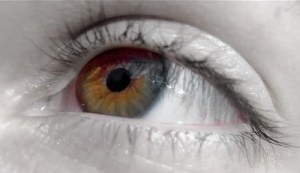 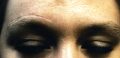 33
Endonasal Approach
Pituitary adenoma, meningioma, skull base lesions
Tumor removed without incisions
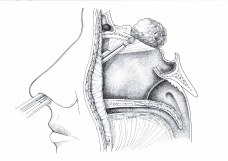 34
Brain Port
Ports are used to access important structures reducing trauma to important surrounding structures
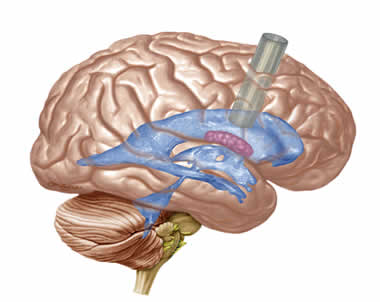 35
Chemotherapy
Slows cell growth
Cytotoxic Drugs
CCNU, BCNU, PCV, Cisplatin, Etoposide, Vincristine, Temozolomide (Temodar)
Side effects
Oral mucositis, Bone marrow suppression, fatigue, hair loss, nausea/vomiting, anxiety, peripheral neuropathy
36
[Speaker Notes: Cancer cells are rapidly dividing cells
Combination of drugs sometimes used
Chemotherapeutic drugs are administered by the PO, IV or intrathecal routes
Acute side effects…
Oral mucositis….provide mouth care on regular bases
Check for bone marrow suppression…WBC with diff, Neurtrophils >1500 
Fatigue…rest, check hemoglobin > 10, Platelets > 100,00
Hair loss..…encourage scarves and wearing makeup, review cause of hair loss and it will regrow
Nausea/vomiting…antiemetics
Anxiety…reassure positive attitude
Peripheral neuropathy…non-narcotics, opioid, adjuvant (antidepressants, anticonvulsants, anxiolytics)]
GBM: Current Standard
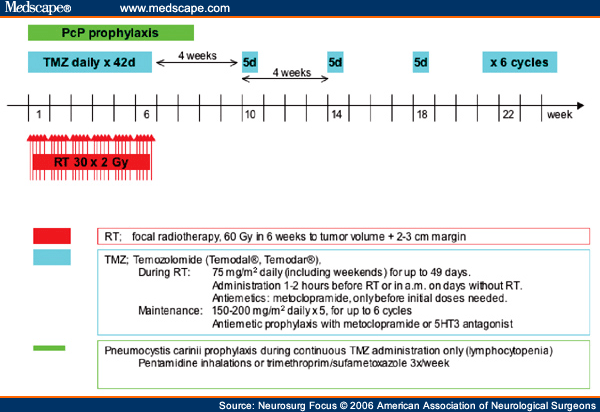 37
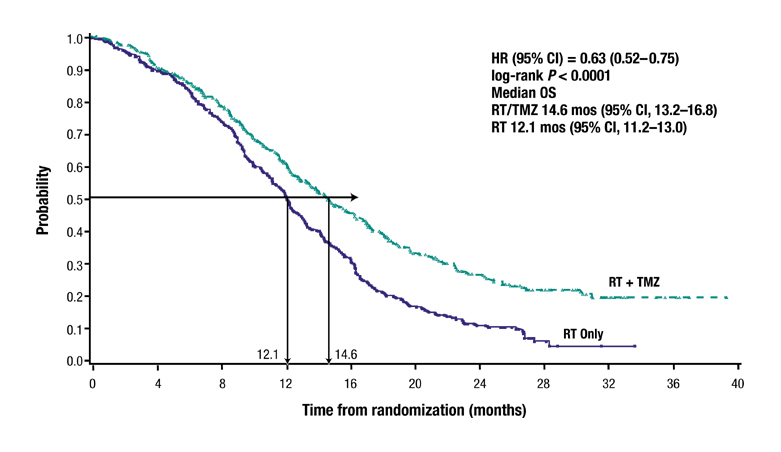 HR (95% CI) = 0.63 (0.52–0.75)log-rank P<0.0001
(n=287)
(n=286)
Overall Survival
14.6 VS 12.1
38
Starve the Tumor- Avastin
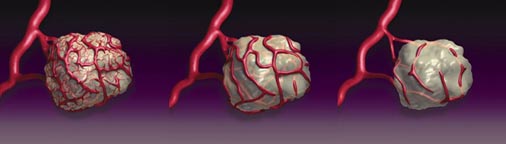 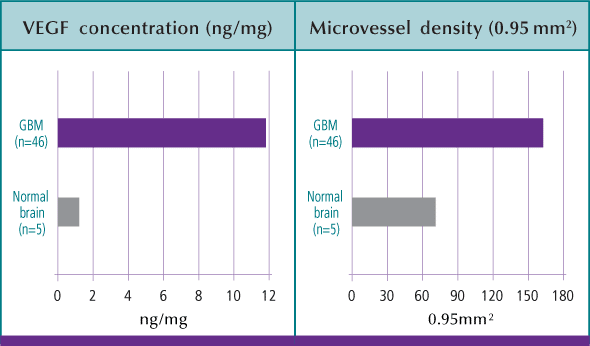 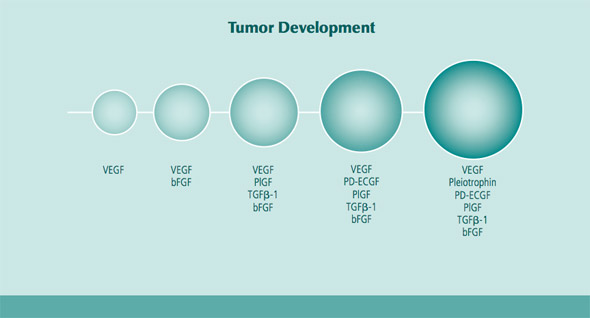 39
Limitation of Chemo
Anticonvulsants (Dilantin Carbamazapine, Phenobarbital) affect drug clearance
Corticosteroids have a cytoprotective effect
Survival effect modest in high grade GBM
40
Complications to be aware of
Steroid related- hyperglycemia, insomnia, behavioral changes, GI bleeding
Surgical site infection- high risk for wound break down with chemo/radiation
DVT- hypercoaguable state
UTI- prolonged catheter use
Chemo- oral mucositis, bone marrow supression
Radiation- FATIGUE!!!, hair loss
41
Depression
285 HGG patients were studied at 54 centers across the US and Canada
34% reported significant depression
Shortened survival time
Sadness IS common and expected
Key differences: present most of the day, interferes with daily life, causes or contributes to social isolation
Radiation Therapy
Damages DNA of rapidly dividing cells
4000 – 6000 Gy total dose 
Duration of 4 – 8 weeks
Side Effects
Skin burns, hair loss, fatigue, local swelling
Patient teaching includes preparing the patient for side effects
Radiation necrosis
43
[Speaker Notes: Radiation is sensitive to cells that rapidly divide (ie brain tumor) – and normal tissue tooo
Low grade radiation
Daily radiation doses of 150-200Gy … goes +2cm margin beyond tumor bed

Types of Radiation
External beam radiation
Stereotactic radiosurgery (gamma, linac, cyberknife)
Interstitial brachytherapy – isotopes inserted into tumor bed, removed in 4-5 days

Skin burns are big concern….reddened skin from beam of radiation


Corticosteroids given during radiation to control cerebral edema

Radiation necrosis may occur after treatments are completed, may need to be surgically removed.]
Case study
82 y/o male with right frontal meningioma
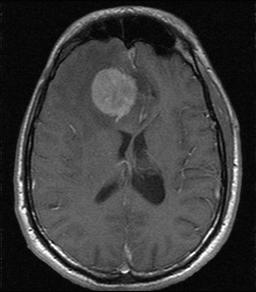 44
Operative Care
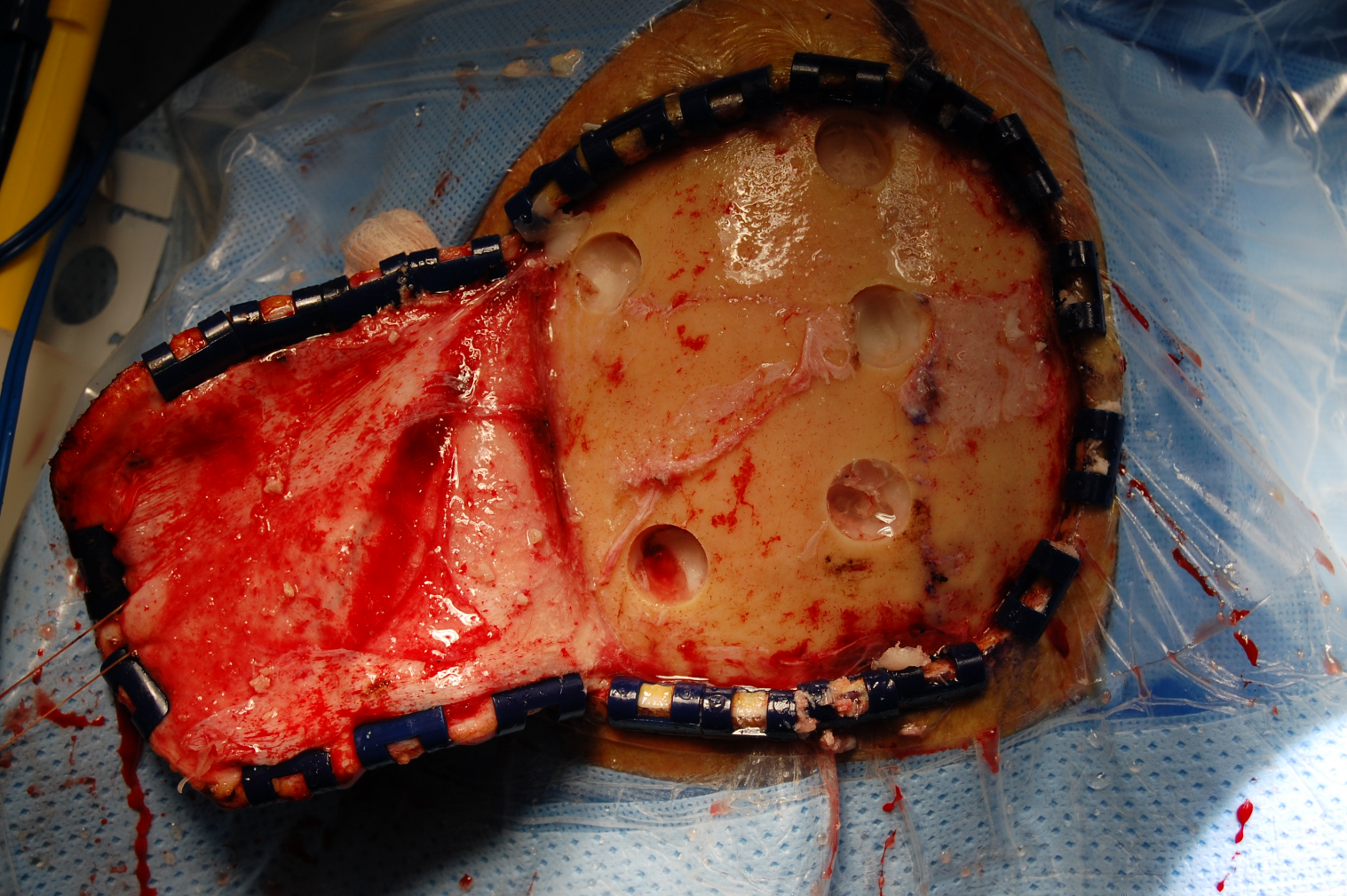 45
Operative Care
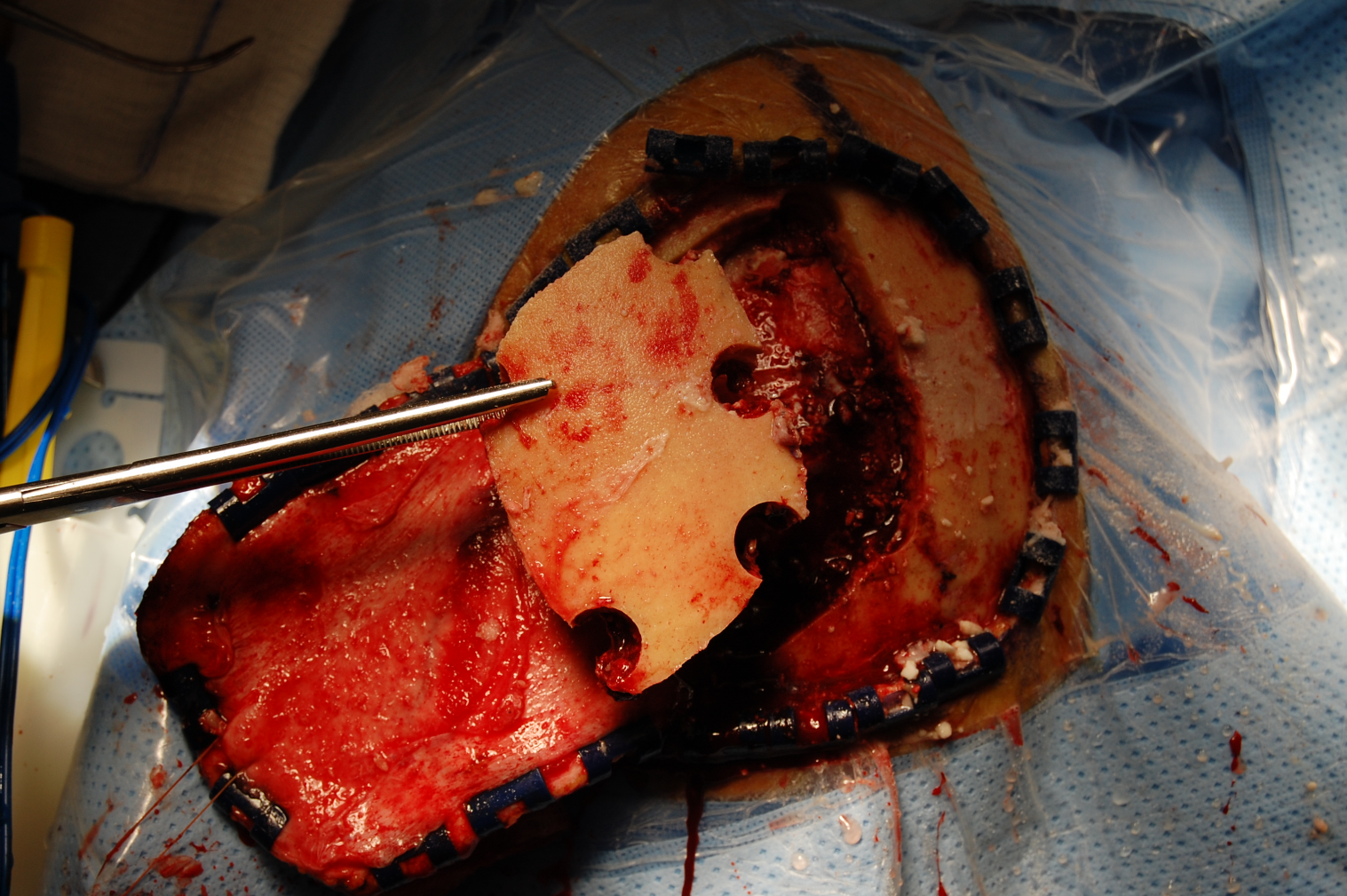 46
Operative Care
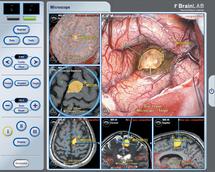 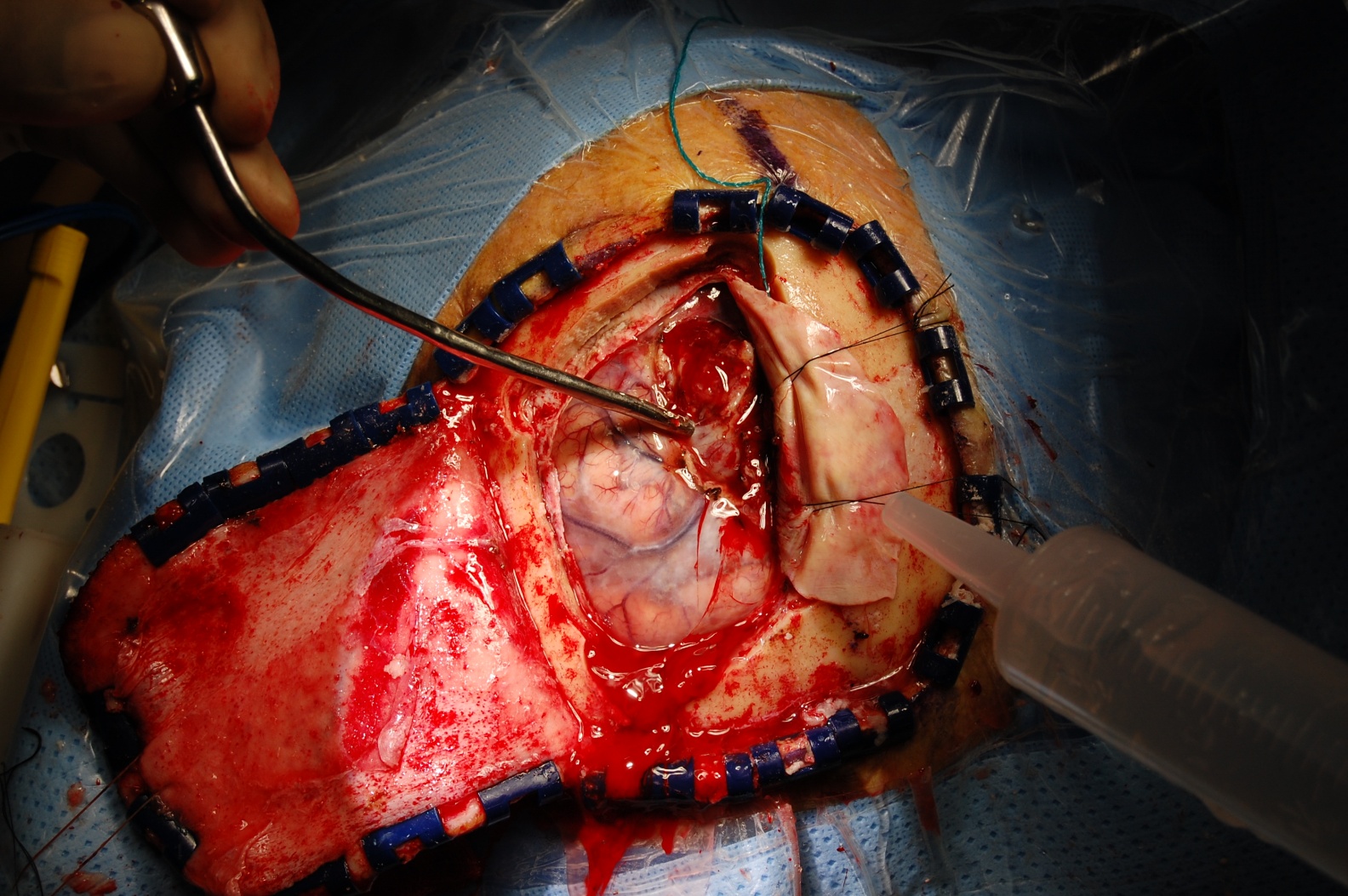 47
Post Op Course
Initially uneventful, extubated POD 1
Transferred to the floor POD2
Mild weakness, mild hemiparetic gait
Nurse noticed increased work of breathing on POD3
VS HR 124, RR 26, O2 Sat 88%

What is wrong?
48
Meningioma
Meningioma carries the highest risk of DVT of all intracranial tumors (22-45%)
Survival better in young people (81% in patients aged 21 to 64 and 56% for patients 65 years of age or older.)
 5 year recurrence after any treatment 18.2-27.2%
Location an important variable in morbidity- proximity to venous sinuses, brain stem, sella, optic nerve

Sources: Central Brain Tumor Registry of the United States, Sawaya R, Cummins CJ, Kornblith PL: Brain tumors and plasmin inhibitors. Neurosurgery 15:795800, 1984, Sawaya RE, Ligon BL: Thromboembolic complications associated with brain tumors. J Neurooncol 22:173181, 1994, Sawaya R, Zuccarello M, Elkalliny M, et al: Postoperative venous thromboembolism and brain tumors: Part I. Clinical profile. J Neurooncol 14:119125, 1992
49
Case 2
24 yr old Golf instructor who presented after auto v tree, seizure on scene. 
Large sub-frontal meningioma noted on imaging. Underwent surgical resection
Uneventful hospital stay
Discharged home, called back to clinic 8 days later complaining of “runny nose” described as clear.
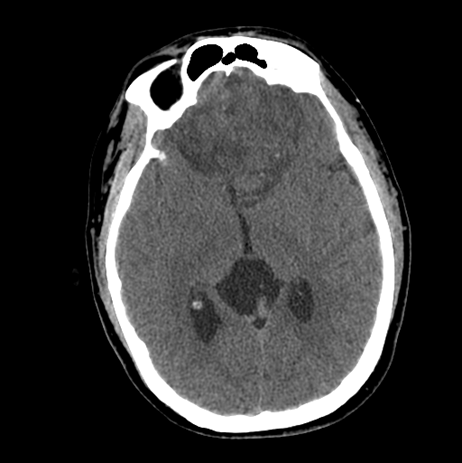 The office nurse recommended “Sudafed and an allergy medicine, call back if you run a fever.”
50
Imaging Follow Up
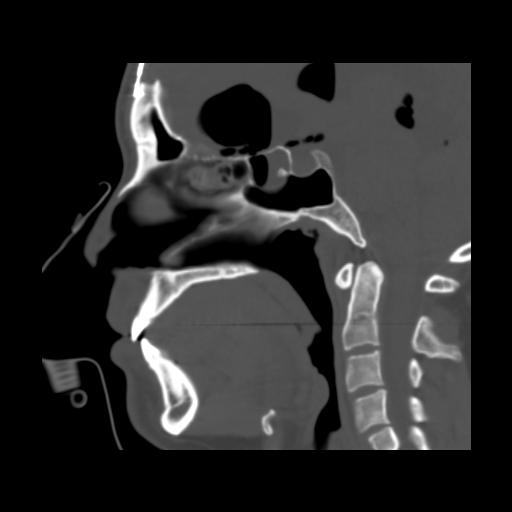 Pneumocranium with CSF communication through sphenoid sinus

Immediately admitted
Underwent:

Endoscopic repair of sphenoid  and Septoplasty,
51
Summary
Benign is really a misnomer, even the “good ones” can behave badly
The brain is like real estate- location matters
All patients with benign brain tumors need follow up- even those resected can recur
Depression is one of the most common post operative complications (37% in HGG)- encourage treatment!
52
Summary
Be vigilant about prevention of complications
Meningioma has the highest rate of DVT of all brain tumors
Read the consent… you can learn a lot about what complications to look for
Prevent exposure keratopathy in facial weakness
Advocate for psychological support and out patient services to ensure that patients recover
53
Future of Neuro-Oncology
Chemosensitivity Testing 
DNA / Tumor Markers with customized chemotherapy regimens
Monoclonal antibodies
Gene therapy
Immunotherapy
Vaccines
54
[Speaker Notes: Future of Neuro- Oncology
Chemosensitivity Testing
95% accuracy able to detect resistance in the laboratory
50% or more accuracy able to detect sensitivity in the patient
DNA / Tumor Markers
detect aggressive of tumors – Ki67, 
P53 – tumor suppressor gene
detect resistance to BCNU (GBM)  - over-expression – MGMT
Monoclonal antibodies
Gene therapy
Manipulation of genetic machinery of the cell 
Random gene insertion of normal copy of gene into target tissue
Clinical gene transfer…insertion of marker gene for assistance in correction of enzyme deficiency
Immunotherapy
Vaccine
Blocks effect for tumor cells to grow]